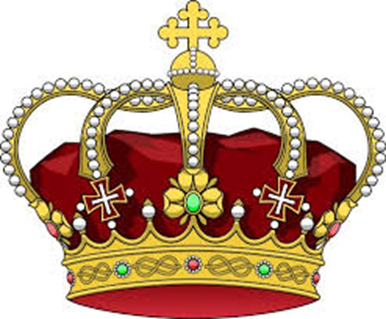 Как возможен экономический империализм?
Рогожникова В.Н., к.ф.н., н.с. кафедры философии и методологии экономики
Экономический ф-т МГУ                                         имени М.В. Ломоносова
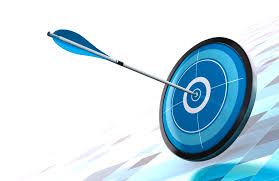 Цель и задачи
Цель – не критика экономического империализма, а поиск его философско-методологических оснований.
Задачи: определить сущность ЭИ; сформулировать предпосылки и причины его возникновения; рассмотреть pro et contra феномена; положительные и отрицательные последствия; аргументы защиты и аргументы критики.
Экономический империализм как явление
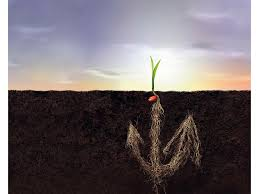 Сформировался в 1950-х.
Стал популярен в 1970-х.
Распространение объяснительного подхода, специфичного для экономики,  на другие социальные науки. 
«ЭИ – это форма экономического экспансионизма, где новые типы объясняемых явлений расположены на территориях, занятых дисциплинами, отличными от экономики, и где экономика проявляет свое превосходство как обладатель превосходящих теорий и методов, таким образом исключая из рассмотрения конкурирующие теории и подходы» (Мяки, 24).
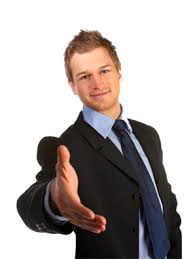 Представители
Г. Беккер, Дж. Бьюкенен, Дж. Стиглер, Р. Познер, Дж. Маршак, Дж. Хиршлейфер, М. Гроссман, С. Эззи, Р. Эрнберг, Д. Хамермеш, Н. Сосс, И. Эрлих…
 Теория человеческого капитала, новая теория потребления, теория общественного выбора, теория экономического регулирования, экономический анализ права, экономическая теория групп, теория принятия решений, биоэкономика, теория фирмы, экономика труда, экономика религии… 
Два основных направления: 1) чикагская микроэкономическая школа (Г. Беккер и др.) + теория общественного выбора (Дж. Бьюкенен, Г. Таллок);            2) новая институциональная экономика (Р. Коуз,                 А. Алчиан, О. Уильямсон, Д. Норт).
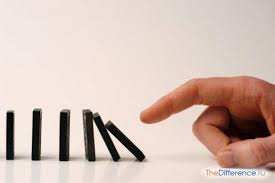 Предпосылки
Маржинализм.
Неоклассическая экономическая теория:
теория рационального выбора;
принцип максимизации полезности;
методологический индивидуализм;
концепция равновесия.
=> Экономика – универсальная социальная теория.
=> Понятийный аппарат экономики – язык социальных наук.
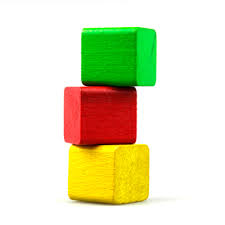 Типы экономического империализма
Изучение проблематики социальных наук с помощью экономических методов.
Распространение методологии естественных наук и математических методов на анализ социальных проблем.
Распространение позитивистских и постпозитивистских подходов к анализу, разработке и проверке научного знания в социальных науках.
Монополизация права на идеалы и критерии научности mainstream economics.
Варианты экономического империализма
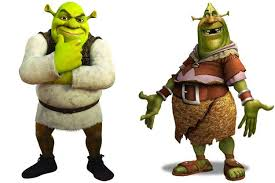 По К. Ротшильду:
Мягкий – «экономический подход»: использование в социальных науках базовой методологии, отличной от неоклассической.
Жесткий – продвижение неоклассической методологии в социальные науки в качестве образца научного метода.
ОБЩЕЕ: экономическая методология – наилучшая методология для социальных наук.
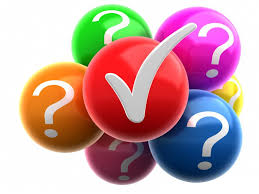 Причины возникновения
Приоритет экономической сферы общества, популярность экономического образования, хорошее финансирование научной и практической деятельности экономистов – социологический аргумент;
Экономисты хорошо владеют математическим аппаратом;
Успех теорий, объясняющих социальные феномены на основе экономического подхода;
Причины возникновения
Само экономическое мышление, его особенности и априорные постулаты;
Философия и методология позитивизма;
Естественнонаучные стандарты научности в социально-гуманитарном познании;
Экономическая рациональность.
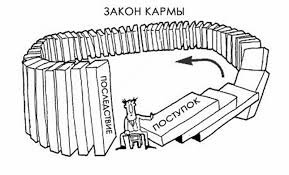 Pro (аргументы сторонников)
1) Империалистический подход позволяет «включить в теорию более богатый класс отношений, предпочтений и расчетов» (Becker, 51).
2) Данный подход конкретен и эмпирически проверяем, что важно для осуществления экономической политики. 
3) ЭИ грамотно сочетает теорию и практику.
4) Предпосылка индивидуальной рациональности => целостный анализ социальных процессов.
5) Отсутствие четких границ между социальными науками.
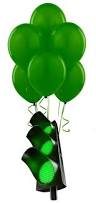 Pro (аргументы сторонников)
6) Универсальность экономических категорий.
7) Баланс между уровнями анализа индивидуального выбора и социальных взаимодействий индивидов.
8) Методологический характер экспансии ЭИ не предполагает исключительно неоклассический подход.
9) Безразлично, эгоист или альтруист максимизирует свою полезность и действует рационально.
10) Признаются социальные и институциональные ограничения.
11) Принцип максимизации – логическая связка явлений, мы не стремимся обосновать его правдоподобие.
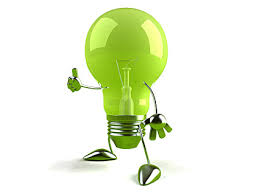 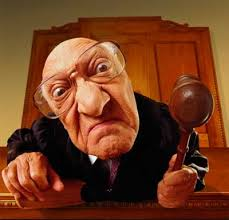 Contra (возражения критиков)
Экономический империализм – вид редукционизма (М.Ю. Урнов).
ЭИ радикален и догматичен (У. Мяки).
Позиция ЭИ необоснованна. 
ЭИ возник как попытка экономики добиться успеха хотя бы за пределами своих границ     (Р. Коуз). Но этот успех носит технический характер.
Деньги как мера – наиболее существенный ограничитель экономического подхода в других социальных науках (Р. Коуз).
ЭИ не позволяет исследовать сложные социальные процессы (В.В. Вольчик).
Положительные последствия
обогащение методологического инструментария социальных наук;
расширение предметной сферы экономического анализа;
междисциплинарная эвристика, возникающая на стыке наук.
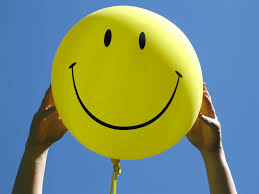 Отрицательные последствия
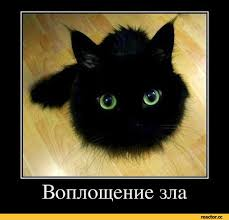 размывание предмета самой экономической науки;
экономизация социальных наук, игнорирование разнообразия мотивации человеческих поступков;
унификация объяснительной модели в социальных науках;
инструментальность теорий, возникающих в русле экономического империализма.
Как возможен экономический империализм?
Природа научной рациональности (У. Мяки) – методологическая норма объяснительной унификации.
Унификация – стремление к единообразию и упрощению. 
Эпистемологический империализм –умеренная теория, описывающая логику наших мыслей. Инструментализм. Р. Ауманн.
Онтологический империализм – теория описывает реальное положение вещей. Реализм. М. Фридмен.
В обоих случаях возможна унификация: а) логика наших мыслей и действий – экономическая;                                                     б) фундаментальная реальность – экономическая.
Мы принимаем теорию, которая объясняет наибольшее количество случаев.
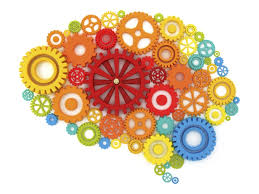 Как возможен экономический империализм?
Позитивистские методологические стандарты.
Социальная математика Л. Вальраса.
Представление о равновесии как естественном результате развития системы (теория общего равновесия).
Интеллектуальная замкнутость и институциональное принуждение (Ж. Сапир).
Убеждение в том, что существуют «естественные законы» человеческой деятельности, понять которые может только экономическая теория (Ж. Сапир).
Как возможен экономический империализм?
Империализм в других науках:
биологический империализм; 
социологизаторские теории;
психоаналитический империализм.
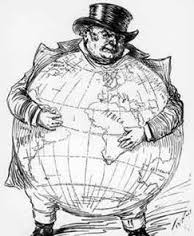 Междисциплинарность?..
Можно ли сказать, что ЭИ является ответом на потребность в междисциплинарных исследованиях?
Три варианта междисциплинарных исследований: единая недифференцированная социальная наука, эклектика, империализм (В.С. Автономов).
ЭИ – первая фаза развития междисциплинарных исследований в социальных науках?
Альтернативы: реализм, плюрализм…
Методологическое и эпистемологическое просвещение.
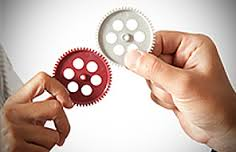 Вывод
Дисциплинарный империализм – естественное явление в науке, вызванное склонностью нашего мышления к упрощенному и единообразному объяснению действительности.
Предпосылки экономического империализма – позитивистские научные стандарты, представление о невозможности жесткого разграничения социальных наук. 
Экономический империализм имеет как отрицательные, так и положительные стороны.
Существующий в настоящее время ЭИ нуждается в «гуманизации» через развитие большего реализма теорий и пересмотр основных предпосылок неоклассики.
Литература
Автономов В.С. «Экономический империализм» как научная парадигма // Общественные науки и современность. 2010. №3. – С.173-176.
Блайндер А. Экономическая теория чистки зубов // THESIS. 1994. Вып.6. – С.271-277.
Вольчик В.В. Междисциплинарность в экономической науке: между империализмом и плюрализмом // TERRA ECONOMICUS. 2015. т.3. №4. – с.52-64.
Сапир Ж. Империализм экономической науки // Неприкосновенный запас. 2003. №2. URL: http://magazines.russ.ru/nz/2003/2/sa.html 
Сторчевой М.А. Экономический империализм. URL: http://gallery.economicus.ru/cgi-bin/frame_rightn.pl?type=school&links=./school/imperialism/brief/econimp_brief1.txt&name=imperialism&img=brief.gif 
Тамбовцев В.Л. Перспективы «экономического империализма» // Общественные науки и современность. 2008. №5. – С.129-136.
Урнов М.Ю. Экономический империализм глазами политолога // Общественные науки и современность. 2009. №4. 
Becker G. The economic way of looking at life // Economic Sciences. 1992. – pp.38-58.
Fox J. The end of economic imperialism // Harvard Business Review. 2013. URL: https://hbr.org/2013/01/the-end-of-economists-imper.html 
Hirshleifer J. The expanding domain of economics // The American Economic Review. Dec. 1985. Vol.75. No.6. – pp.53-68.
Lazear E. Economic imperialism // The Quarterly Journal of Economics. Feb.2000. – pp.100-146.
Maki U. Economics imperialism – concept and constraints // Philosophy of the Social Sciences. 2008. 
Post-Autistic Economics Movement. URL: http://www.paecon.net/HistoryPAE.htm 
Rothschild K.W. Economic imperialism // Analyse & Kritik 30/2008. – pp.723-733.
Taylor A.P.J. Economic imperialism. 1952. URL: https://theanarchistlibrary.org/library/a-j-p-taylor-economic-imperialism
Спасибо за внимание!
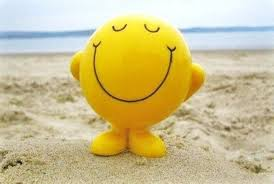